Домашниеживотные
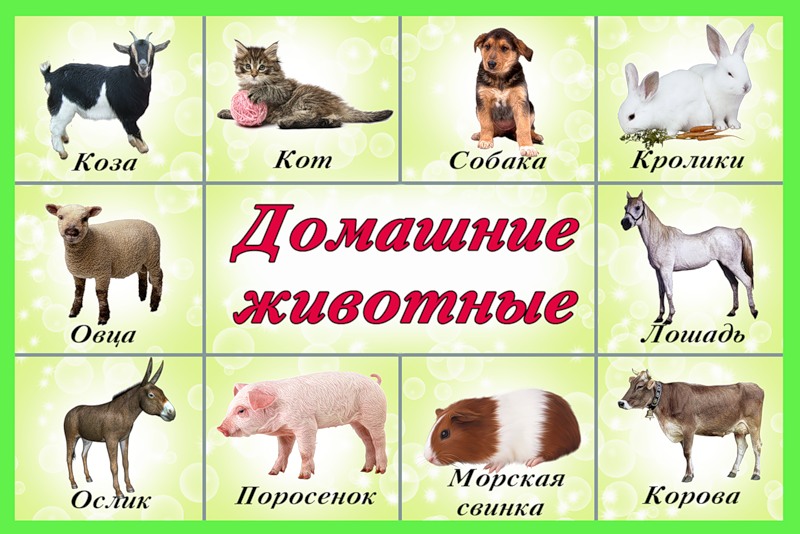 И красива,  и стройна –
детям нравится она.
Позволяет сесть верхом,
машет гривой и хвостом.
И тележку повезёт –
никогда не подведёт!
голова
грива
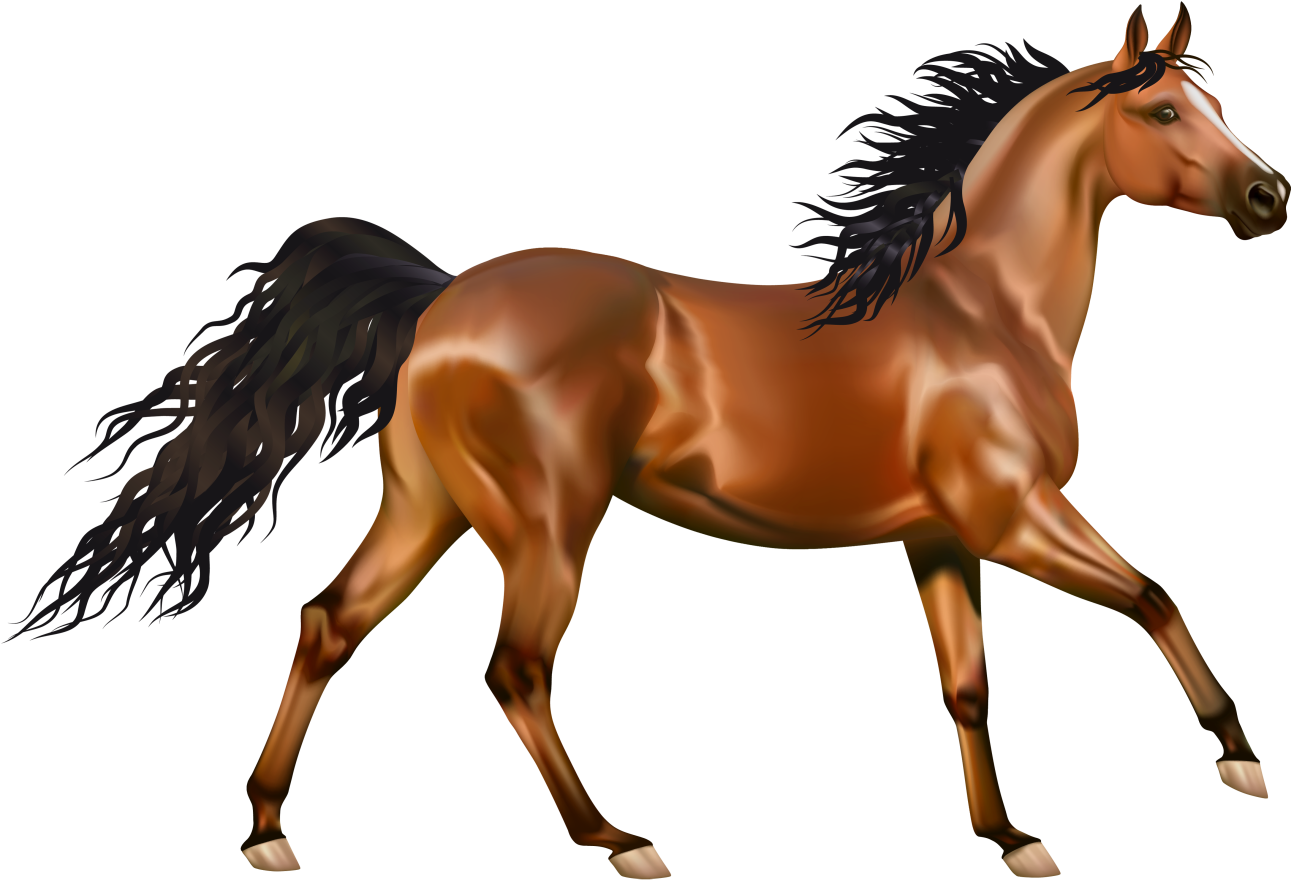 хвост
ноги
копыта
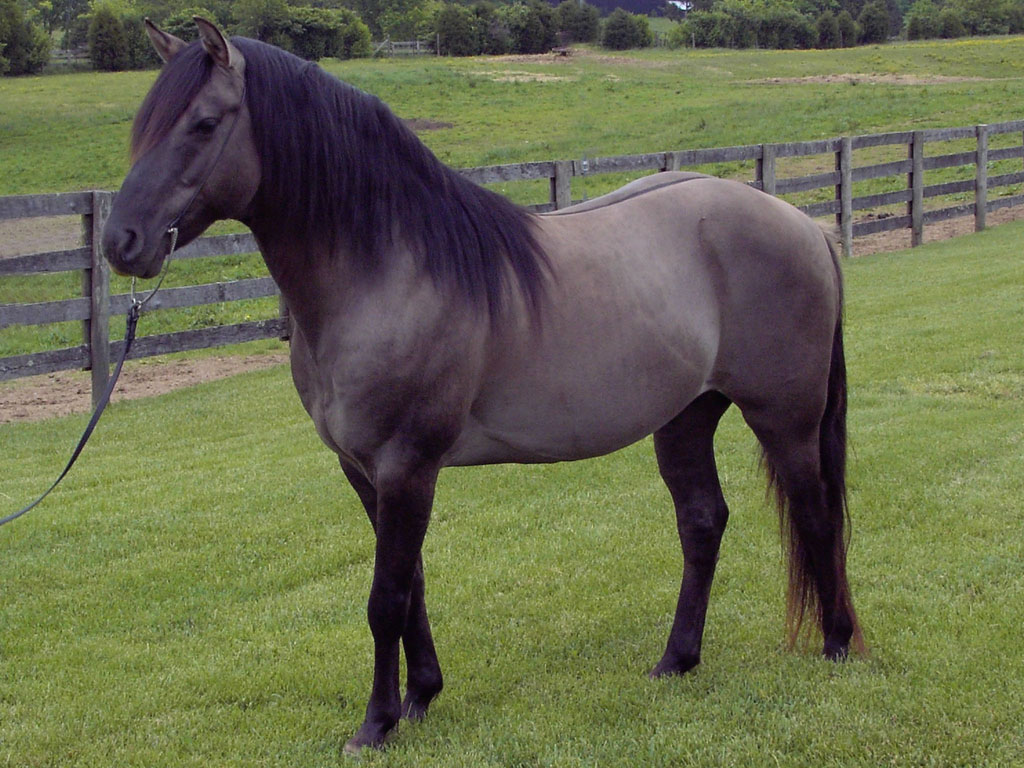 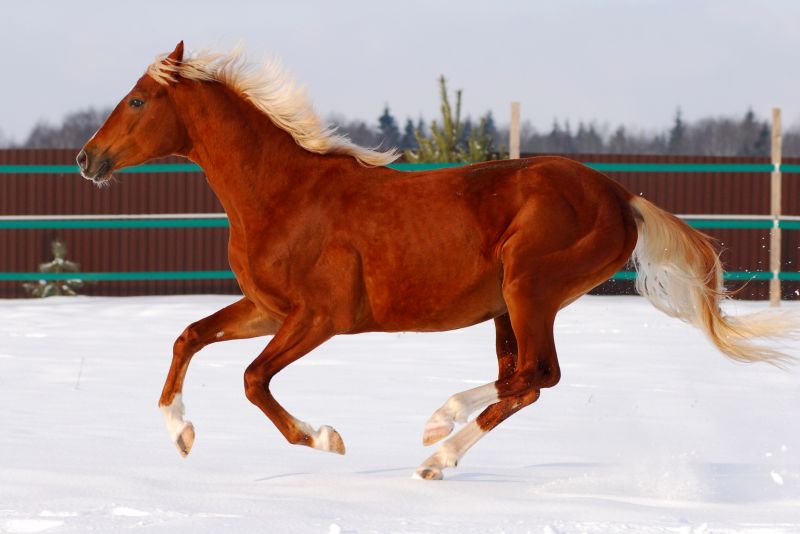 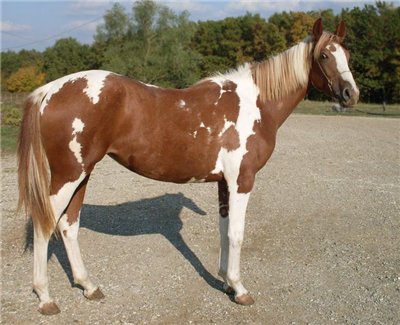 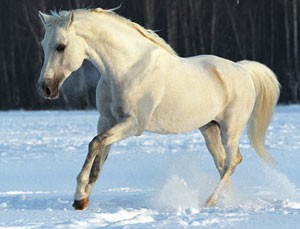 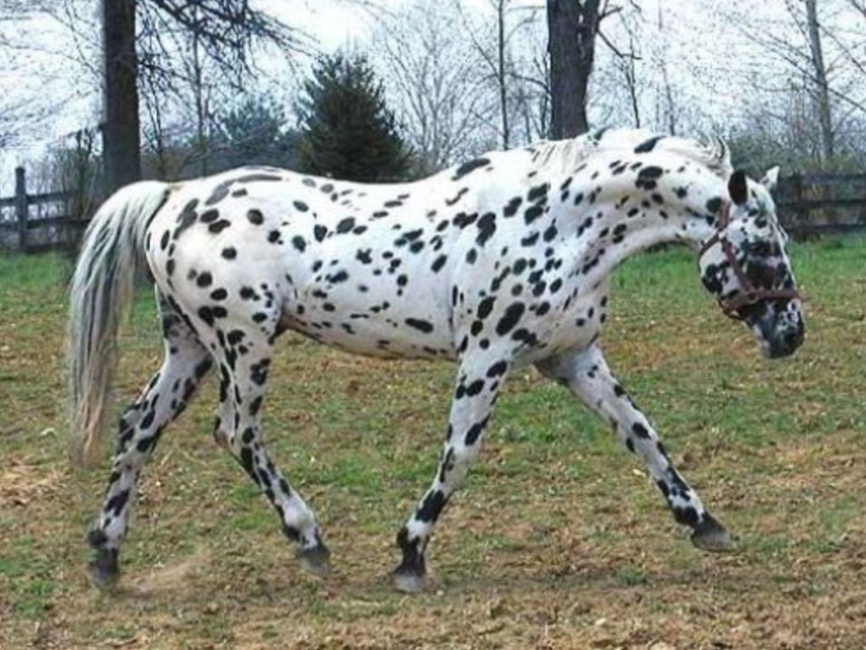 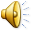 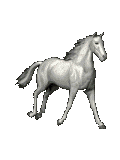 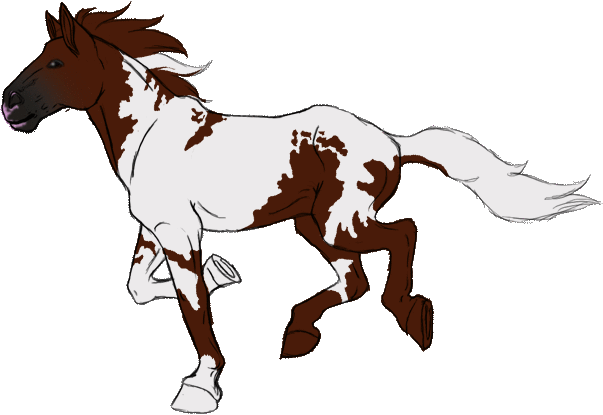 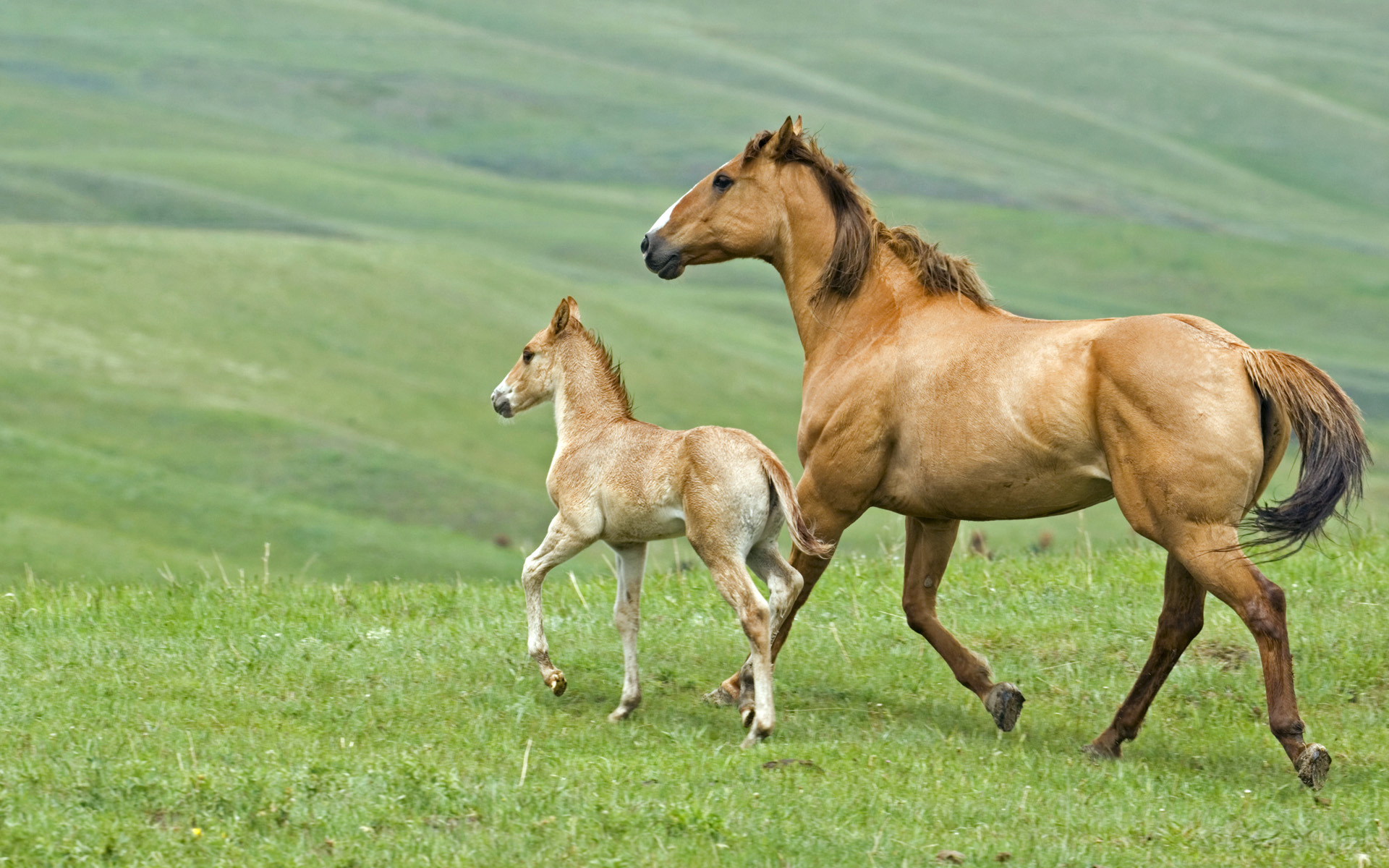 ЖЕРЕБЁНОК
ЛОШАДИ   ПОМОГАЮТ  ЛЮДЯМ
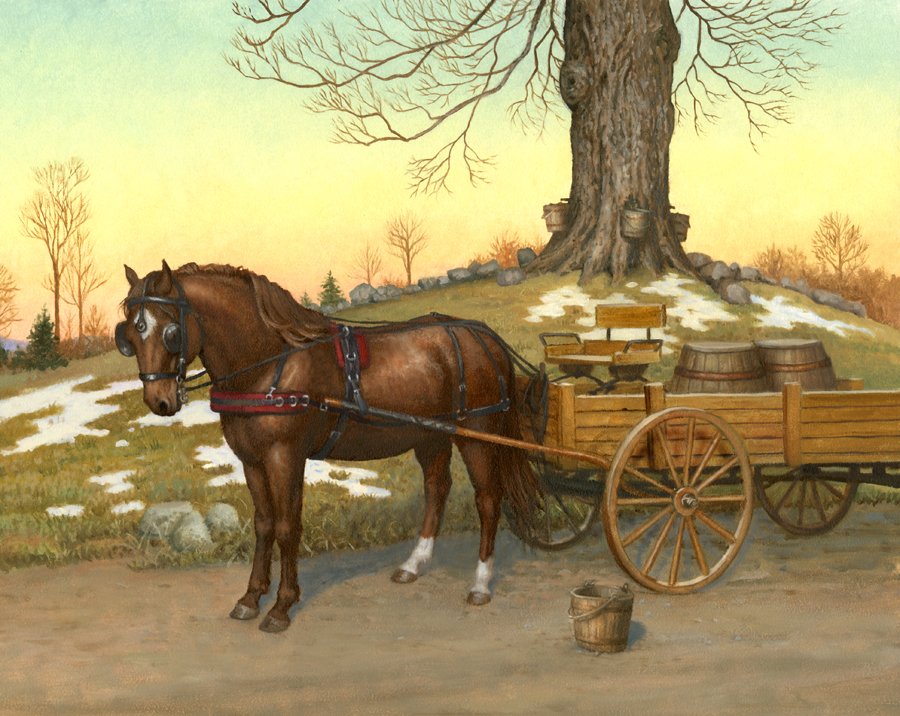 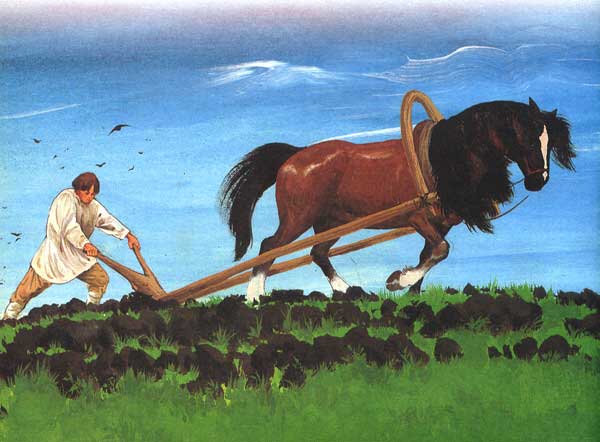 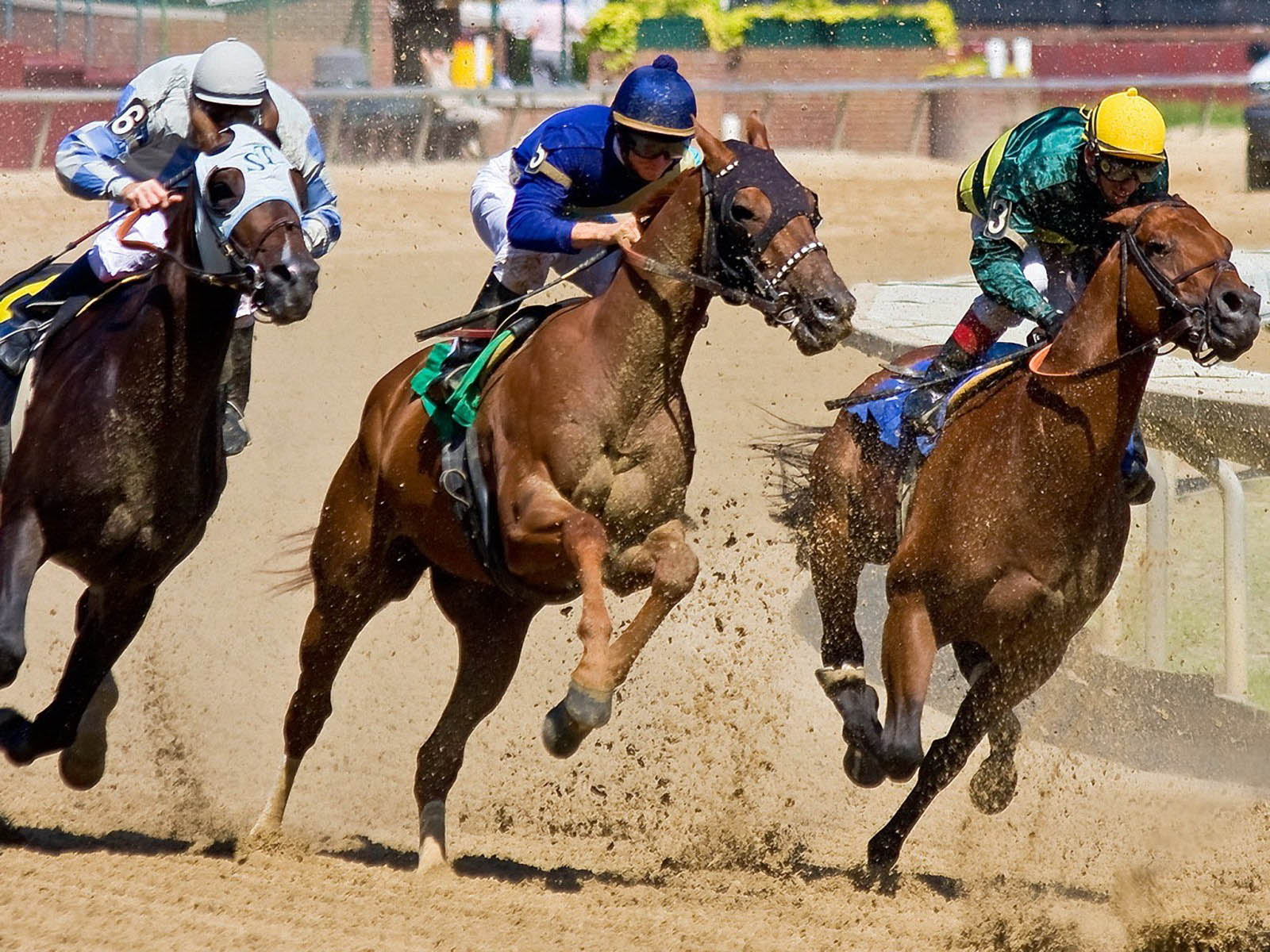 Участвуют  в  скачках
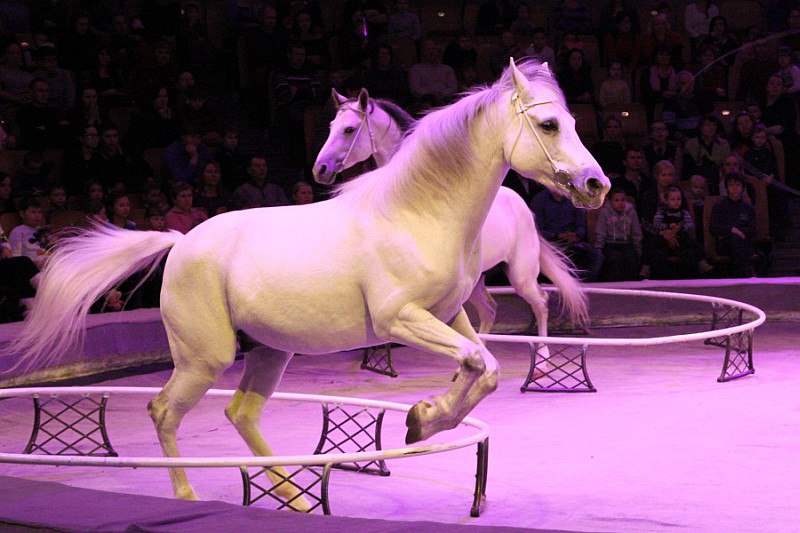 Выступают 
в цирке
План
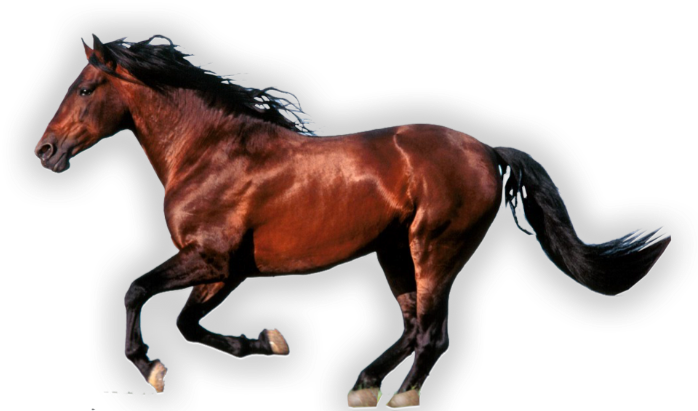 Кто это? 
Части тела
Какого окраса?
Как подаёт голос?
Как называется детёныш ?
Для чего служит человеку?